The National Weather Service
Helping to Build a Weather-Ready Nation
El Paso County  
Flood and Fire Community Preparedness
Jennifer Stark
Meteorologist in Charge
National Weather Service Pueblo, CO
Drought…
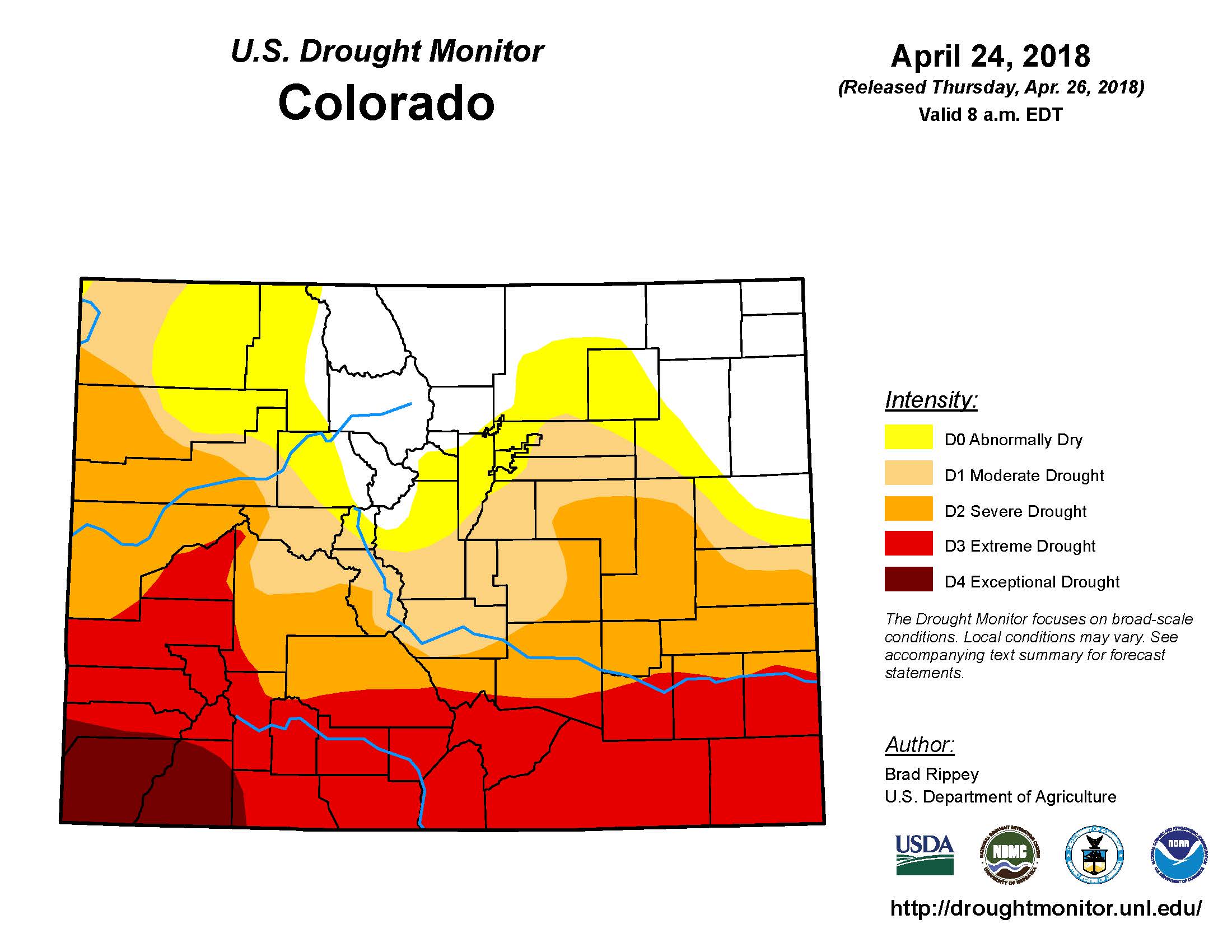 May 1, 2018
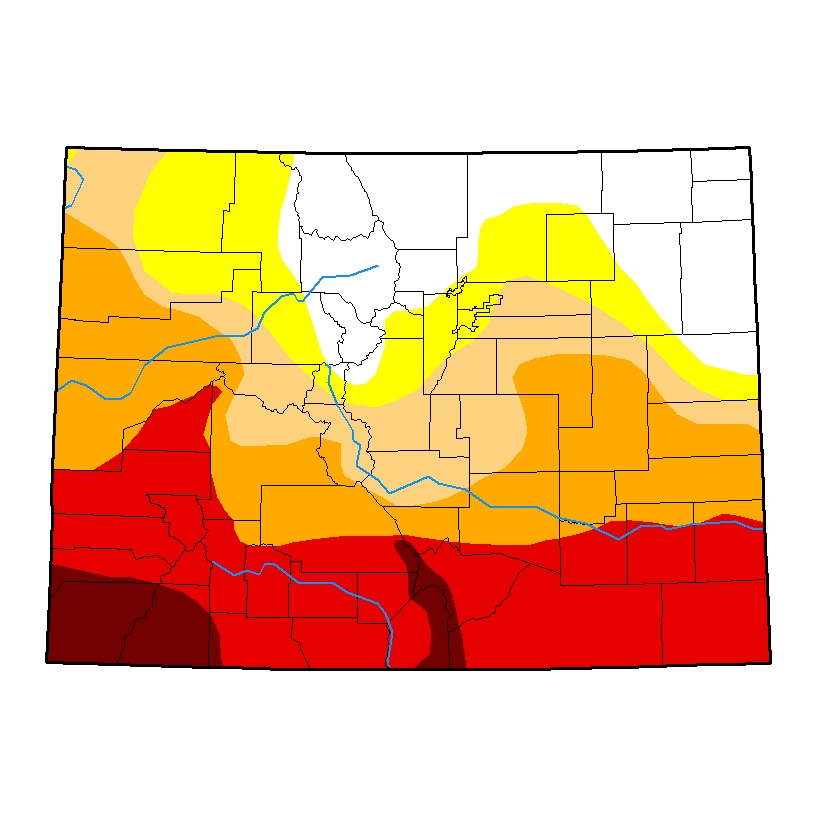 Fuels Moisture (10 Hour)
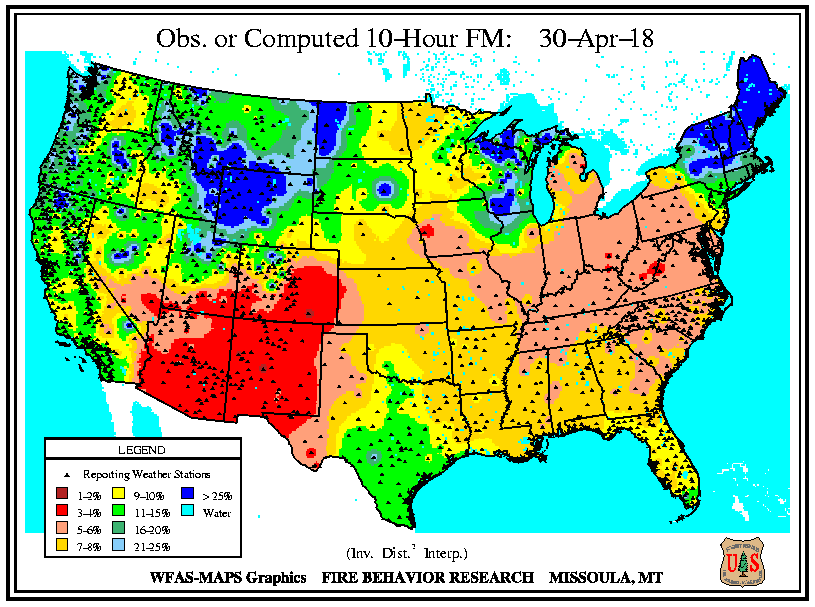 Fuel Moisture (1000 Hour)
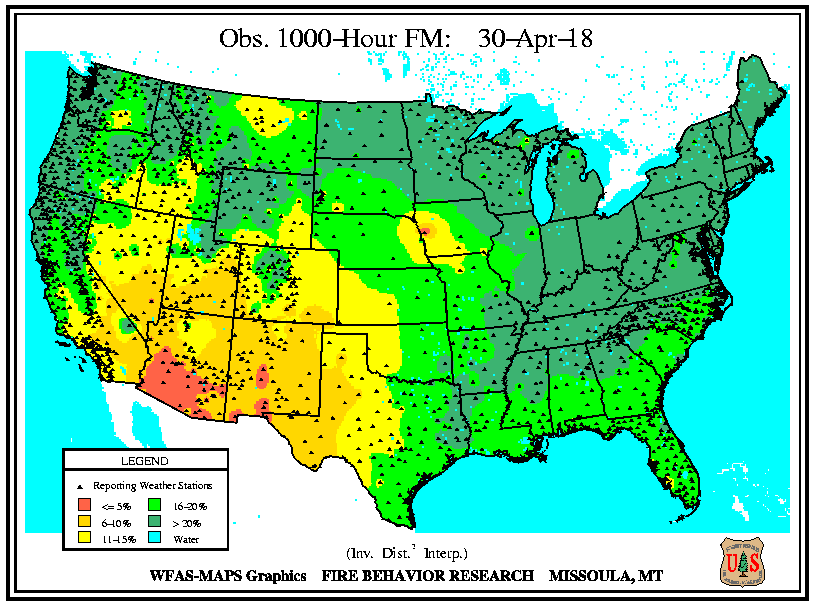 Drought…
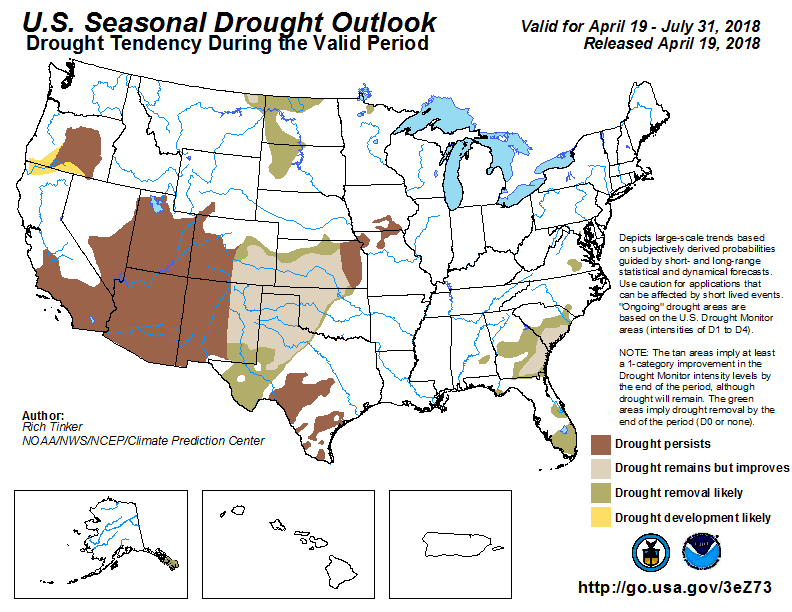 1 Month Outlook - May
Precipitation
Temperature
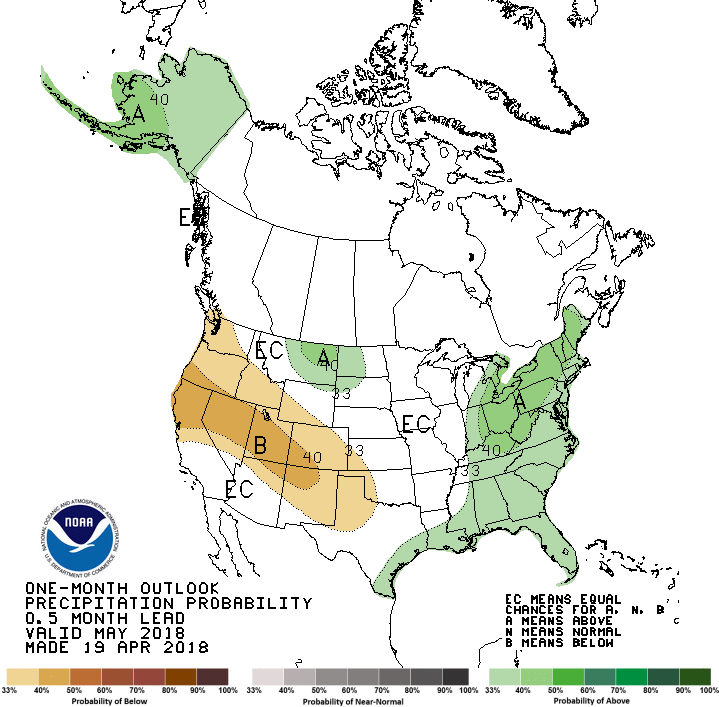 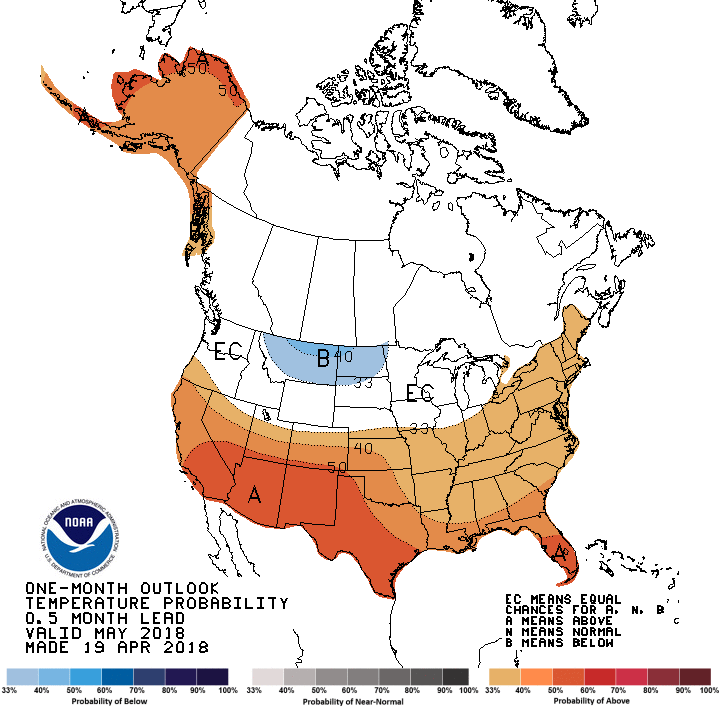 Outlook for May, June, July
Precipitation
Temperature
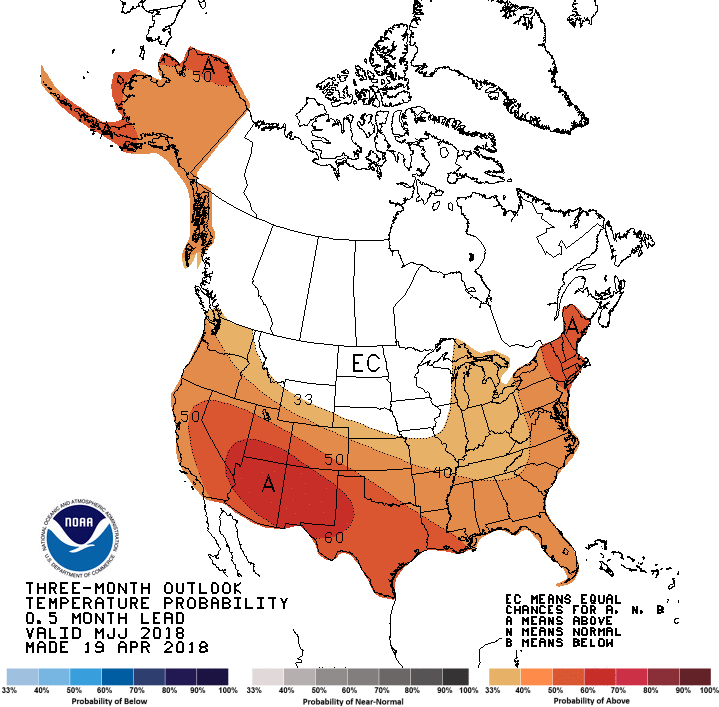 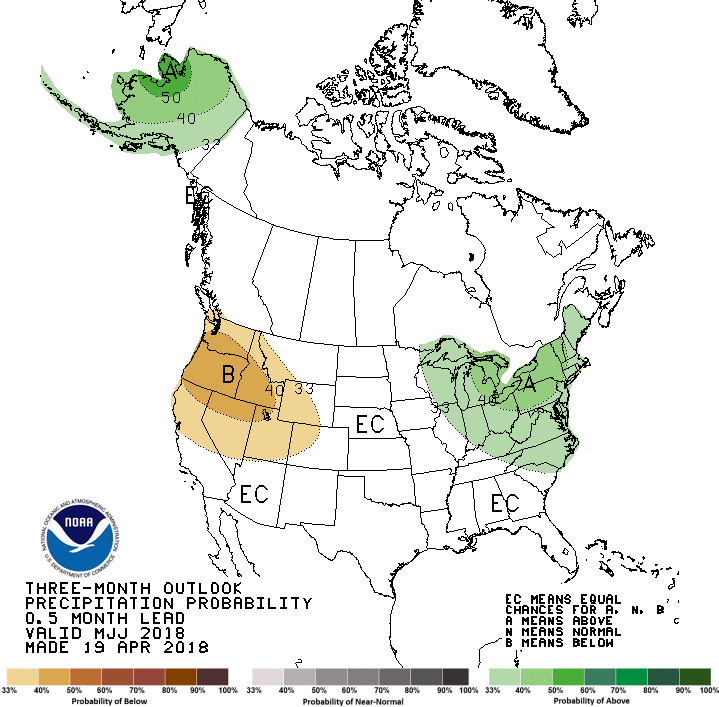 Outlook for June, July, August
Precipitation
Temperature
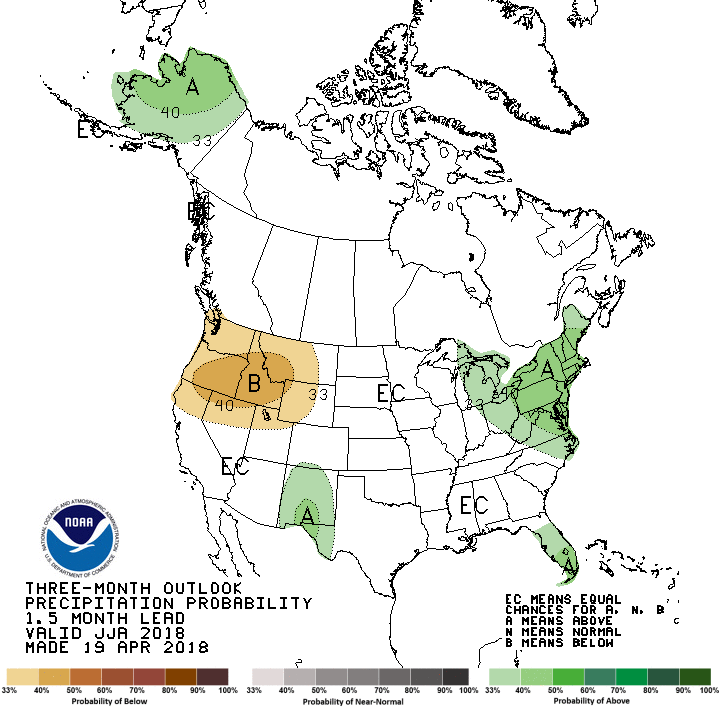 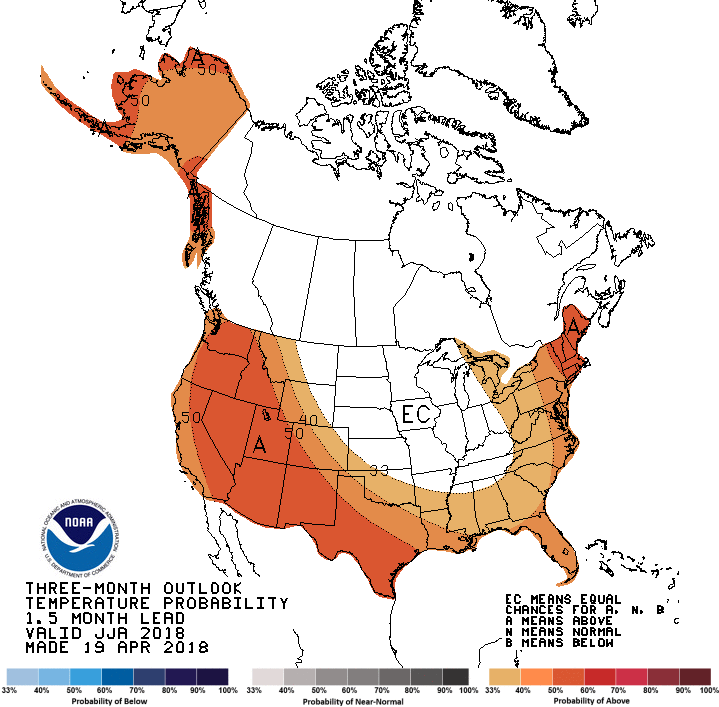 Watch vs. Warning
A Watch means….GET READY

	Conditions are or will be favorable for a storm, a flood, or fire 	weather to happen but it is not happening right now.

	Have a plan. Be aware of your surroundings. 
	Protect your property.

A Warning means….GO….Danger is here!

	A storm, a flood, or fire weather is happening now or is 	expected to happen shortly. 

	Execute your plan. Take actions to protect your life.
Fire Weather Watch/Red Flag Warning
The NWS issues Fire Weather Watches and Red Flag Warnings for the following conditions:

Fuels...Critically dry as reported by Land Managers
Thunderstorms... with lightning but little if any rain
Wind...25 mph sustained or gusting > 25 mph
Relative Humidities...15% or less
Any combination...weather and fire danger that would create a critical fire control situation or wildfire outbreak

We try to give 24 to 48 hours of notice with a watch and then upgrade to a warning.
Many days when weather conditions approach the above, but watches and warnings may not be issued because of fuels or weather criteria will not be met.
Flash Flood Products
Flash Flood Watch 
 Generally issued 12 to 24 hours in advance of flooding
Urban and Small Stream Flood Advisory 
means that nuisance flooding is expected, but not normally life threatening. Pay attention to your surroundings, a warning may be issued at any time.
Flash Flood Warning 
Means flooding is imminent or already occurring
Waldo Canyon
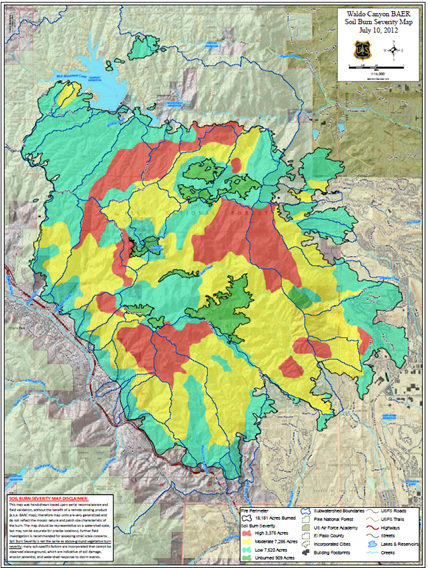 Current Thresholds for Warning
(Slight Change from 2017)


1.50 inches in an hour
(radar estimates)


2.50 inches/hour
Sustained Preipitation Rate
(15-20 minutes)
Waldo Canyon - Recovery??
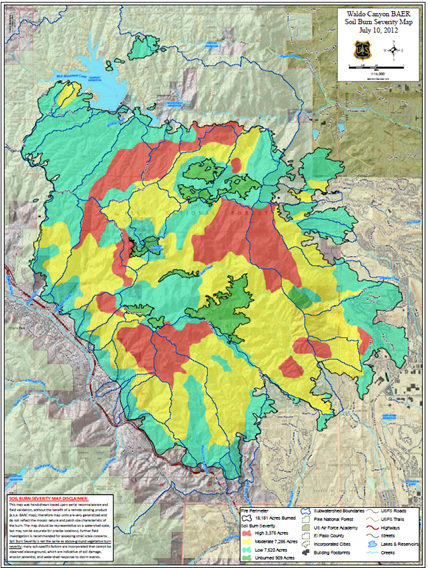 weather.gov/pub
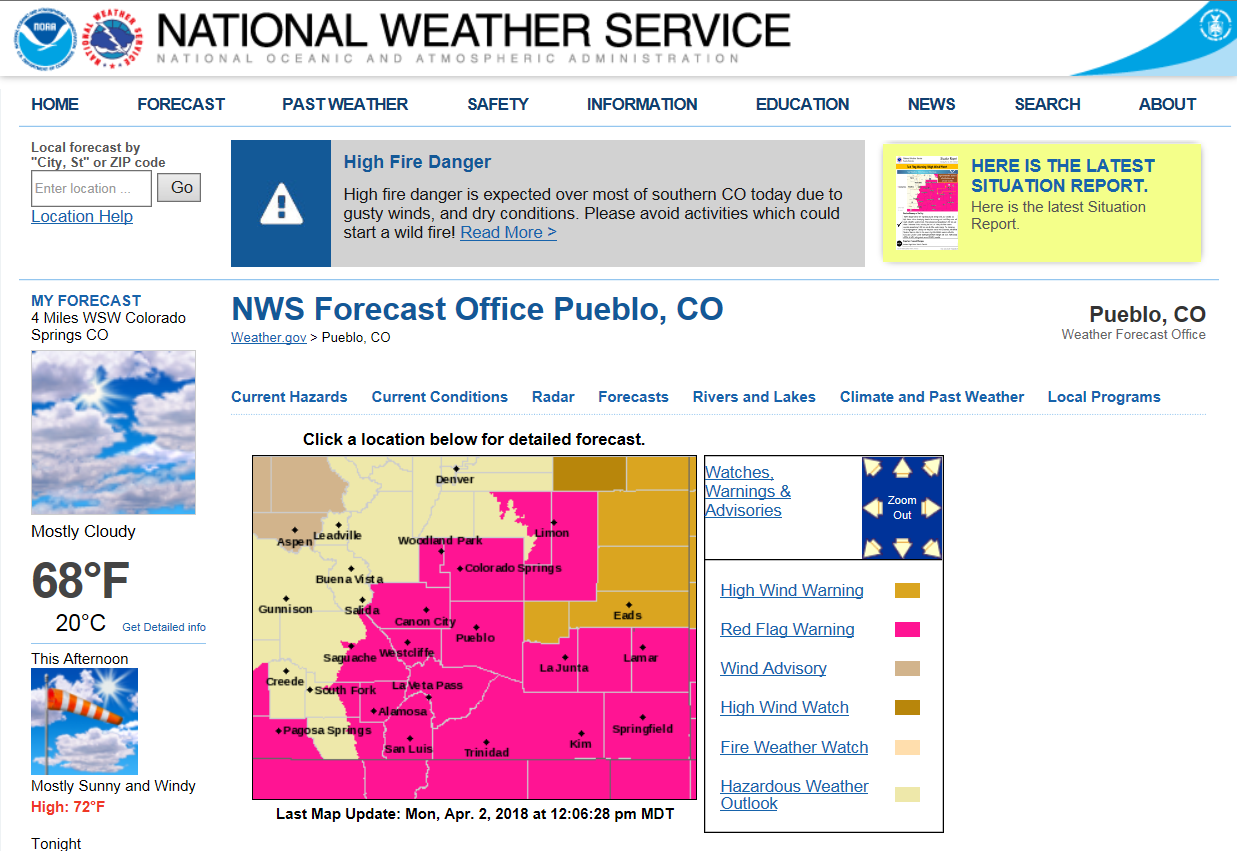